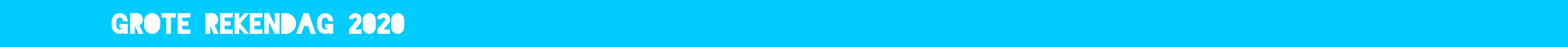 Welk getal hoort erbij?groep 3-4
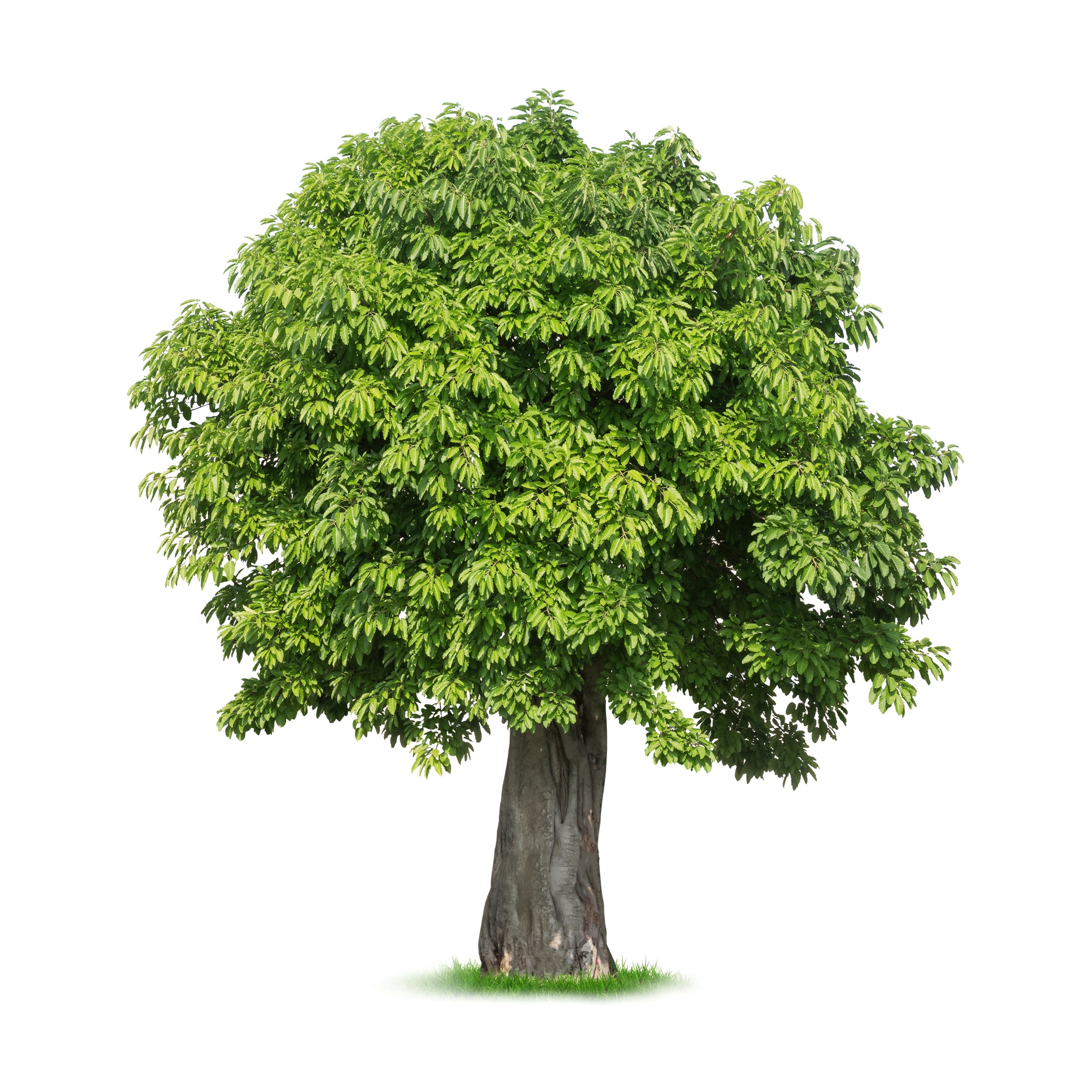 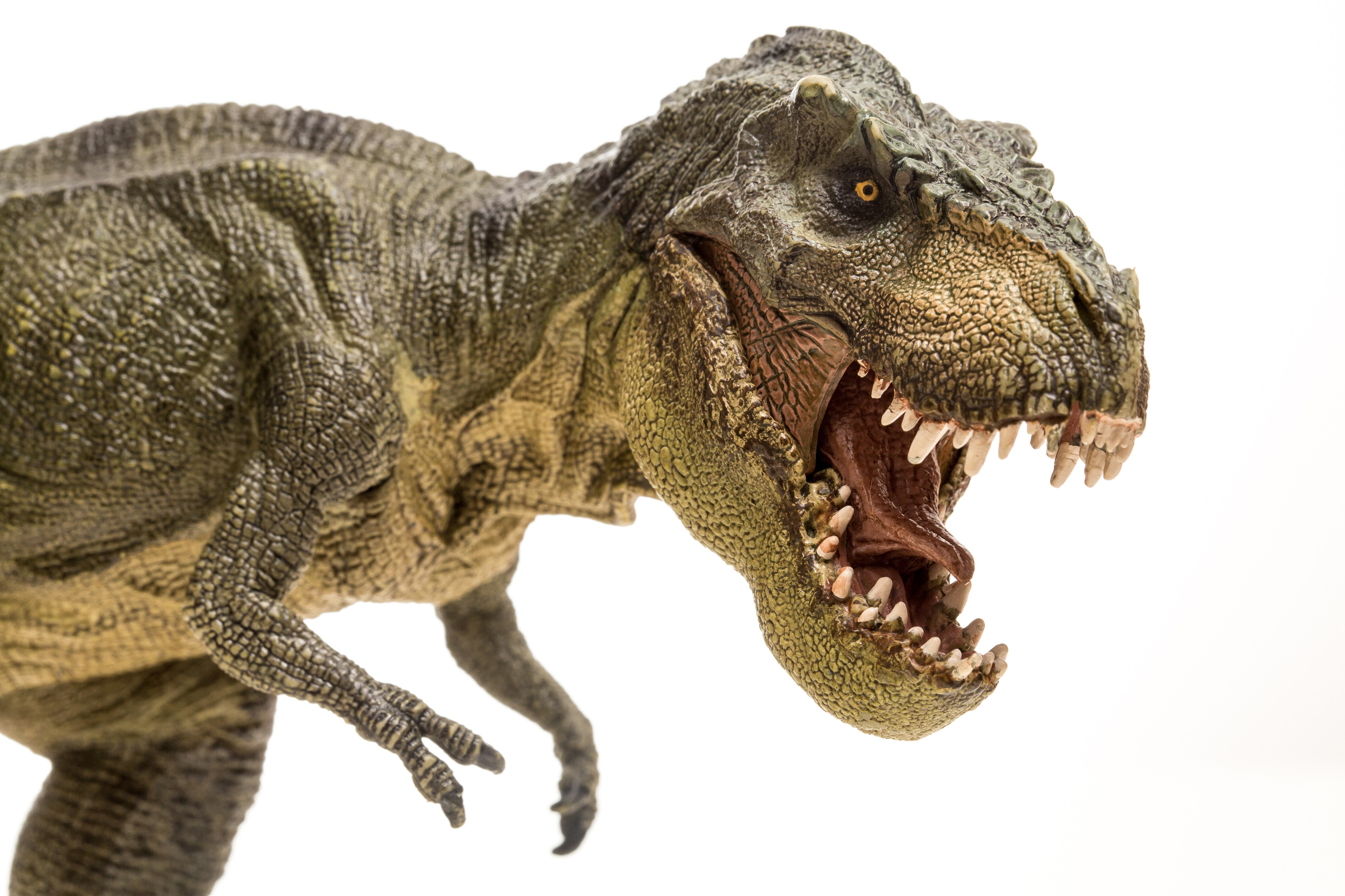 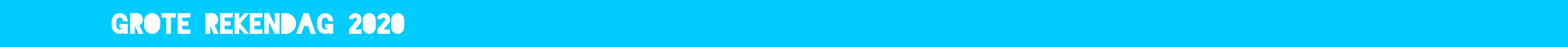 A  Hoeveel vingers aan twee handen?
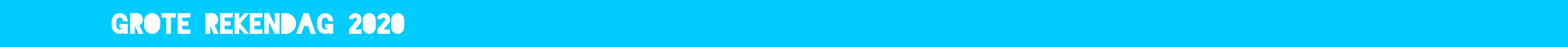 B  Een baby is ... cm lang.
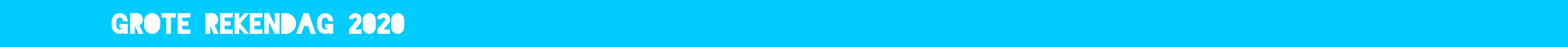 C  Een berg is ... m hoog.
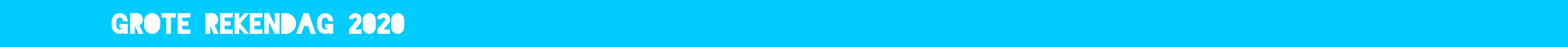 D  Dinosauriërs leefden ... jaar geleden.
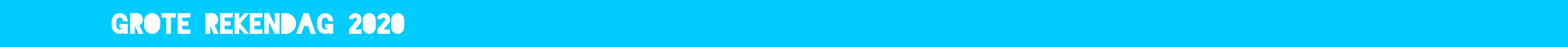 E  Hoeveel voetbalplaatjes in het album?
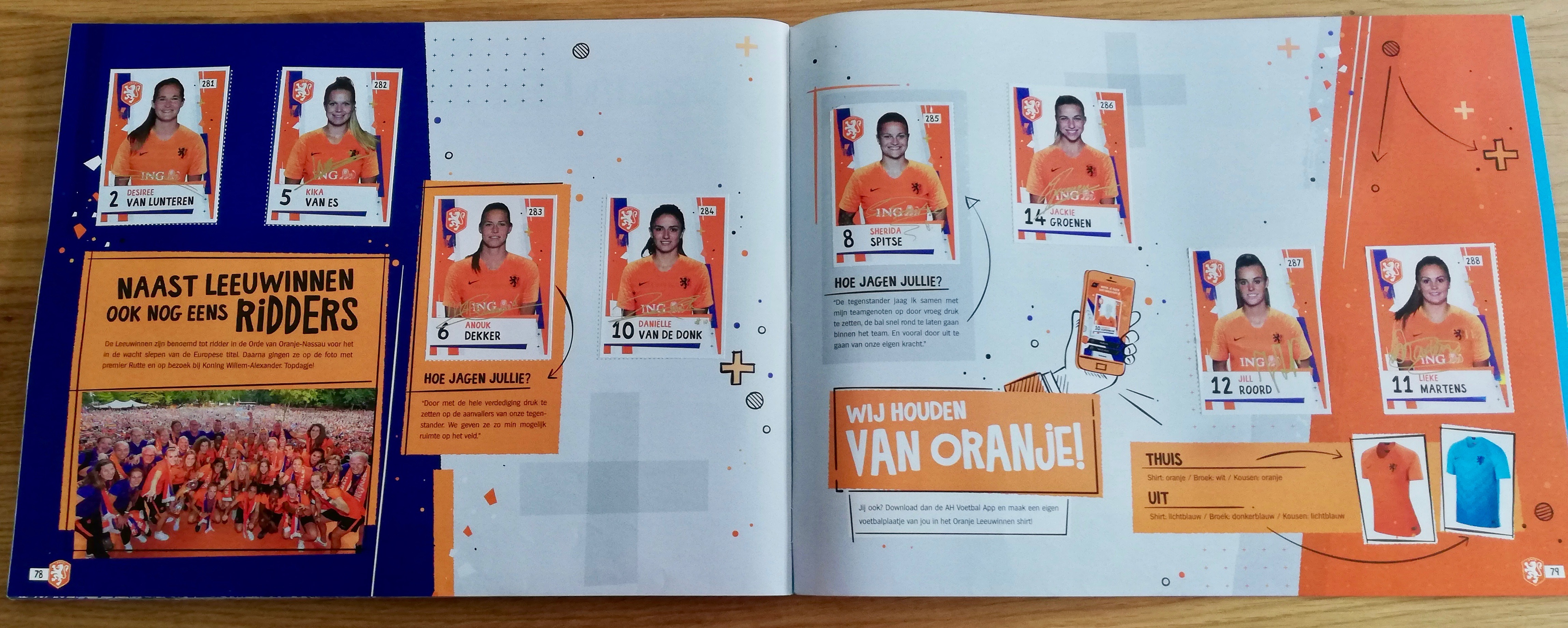 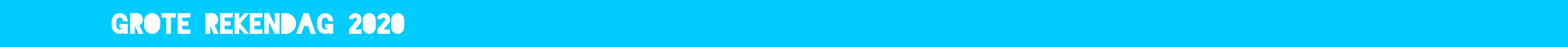 F Een boom is ... meter hoog.
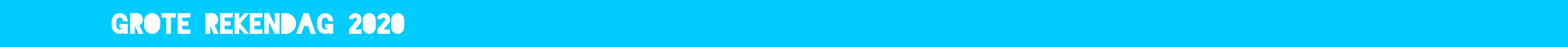 G  Hoeveel mandarijnen in het netje?
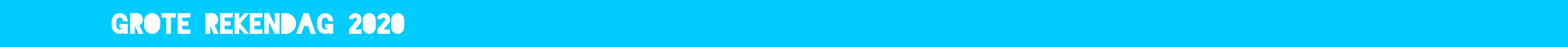 H  Het hoogste gebouw ter wereld is ... m hoog.
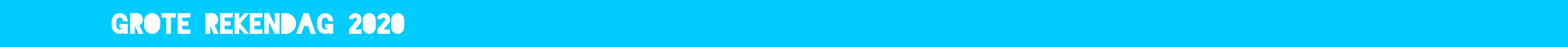 I  Er zijn ... soorten vogels in Nederland
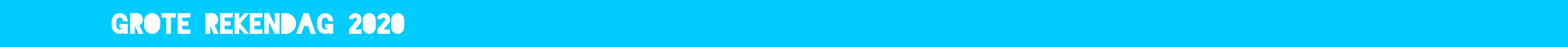 J Er zijn ... soorten insecten in Nederland
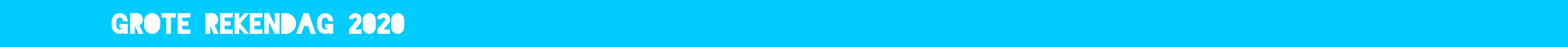 K  Je hebt ongeveer ... haren op je hoofd
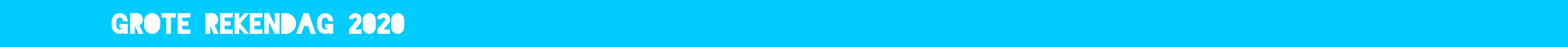 L  Aantal appels in 1 kilo.
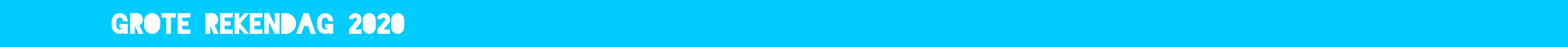 M  Een kind in groep 4 is ongeveer ... cm lang
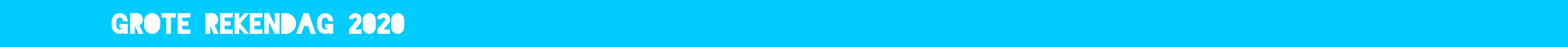 N  Een volwassene is ongeveer ... cm lang
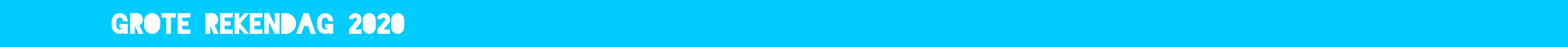 O  Een kinderhand is ongeveer ... cm lang.